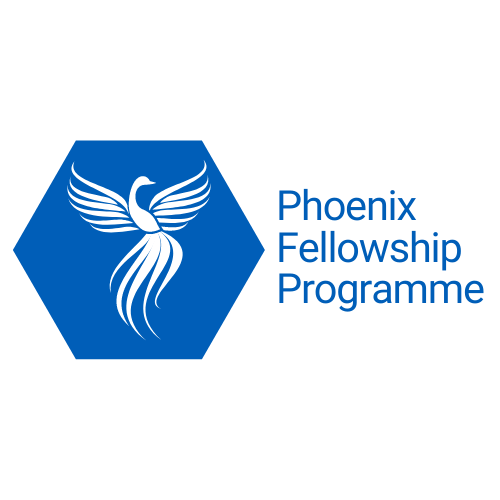 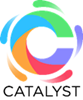 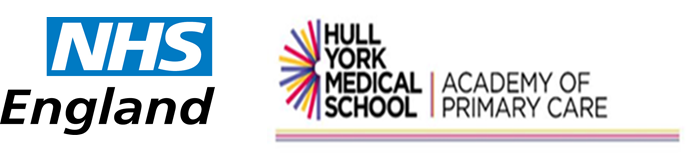 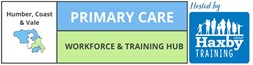 Welcome 
Humber, Coast and Vale Fellowship
Webinar
Monday 14th February 2022: 12 pm – 1 pm
House keeping
If you’re not already on mute, please put yourself on mute. If you have dialled in direct using your mobile, please mute your line. 

Unless you are presenting, please turn your video off. Also please be careful not to share your screen with the group as this will override the presentation.

There will be an opportunity for questions towards the end of the session, if you have a question please type it into the chat box. We will monitor the questions and at the end of the presentation will do our best to answer them all or as many as we have time for. Any not answered will be followed up. 

If you are having any technical problems we may not be able to help right now but we will be recording this webinar and will make it available online shortly afterwards.

We are recording the webinar and will send slides and links after the event
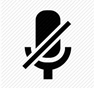 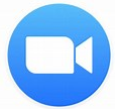 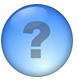 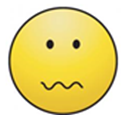 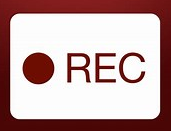 General Practice Fellowship
All ICS areas now have to offer a General Practice Fellowship. This is a two-year programme of support, available to all newly-qualified GPs and nurses working substantively in general practice, with an explicit focus on working within and across a Primary Care Network.
The programme offers support with PCN portfolio working and learning and development post-registration, supporting nurses and GPs to take up substantive roles, understand the context they are working in and become embedded in the PCN, as well as increase and maintain high levels of participation in the primary care workforce.
Participants receive funded mentorship and funded CPD opportunities of one session per week (pro rata), and rotational placements within or across PCNs to develop experience and support transition into the workforce.
3 main themes:
 Support and networking
 Learning and development
 Portfolio working.
The HCV Single Offer (for all fellows).
Funding criteria:
· GPs and GPNs within 12m of qualifying.
· GPs and GPNs working substantively in general practice.
· Open to those who work LTFT (funding calculated on a pro-rata basis).
· Funding covers:
Reimbursement of up to one session per week plus on-costs to the employer (pro rata) - £7,200 (we have upped this to £10,000 per GP fellow, £3,800 per GPN
provision of learning - £3,000 per fellow
smaller amount for programme delivery and oversight
a separate supporting mentors scheme is available to cover the costs of fellow mentorship.
For those applications that fell outside of national funding criteria we previously identified SDF to support their attendance (with their CCGs support).
The Schemes
Catalyst.  Academy of Primary Care, HYMS + Mentorship Programme run by GPMplus.    
All HCV GPs <12m post qualification (SDF funding sought for those slightly over 12 months).
1 year programme · Pilot – now running into second year – Core offer 

Phoenix – Mid Career Fellowship Scheme.   Dr Satpal Singh Shekhawat and Dr Chris Hall.  
GPs 5-10yrs post qualification.  Currently Humber CCG GPs only.  · 1 year programme. 
Bespoke curriculum for each participant.   
Induction by City Health Partnership and Hull Acute Teaching Hospital Trust.   
Peer support, mentorship, CPD with a focus on PCN portfolio projects (currently dermatology, diabetes and weight management, women’s health, elderly medicine and frailty).

Humber, Coast and Vale GP Enhanced/Deep End Fellowship.  Training GPs <2yrs post qualification.
2 year programme - supported induction to life as a GP. · Year 1- 4 clinical sessions, 2 CPD, 2 Fellowship.
Initially targeting hard to recruit areas.  Delivered via the Primary Care Workforce Training Hub Commissioned by HCV ICS.
In Addition – The Humber Generalist School HEE
‘Enhance’ is a new national programme offered by Health Education England to enhance generalist skills in multi-professional healthcare staff,. The programme is a year-long offer of professional development, which is designed to fit around normal work with an estimated time commitment of four hours per week. There will be expert talks, workshops, and access to on-line and physical learning resources. Participants can learn at their own pace and in their own way, and additionally will be offered the opportunity to spend time outside their usual working environment by learning on ‘field trips’. 
The programme is designed to broaden the outlook of participants, irrespective of their normal professional background and area of work, and to look at the local system in which we all work 
Enhancing Generalist Skills | Health Education England (hee.nhs.uk)
helen.cattermole@hee.nhs.uk
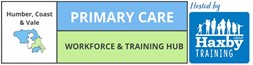 ENHANCED GP FELLOWSHIP
FOR HUMBER, COAST & VALE
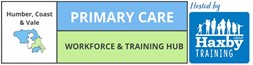 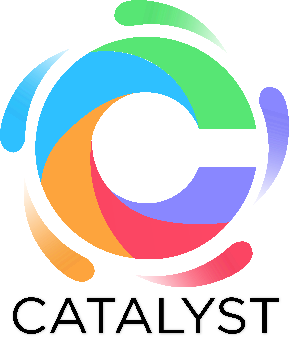 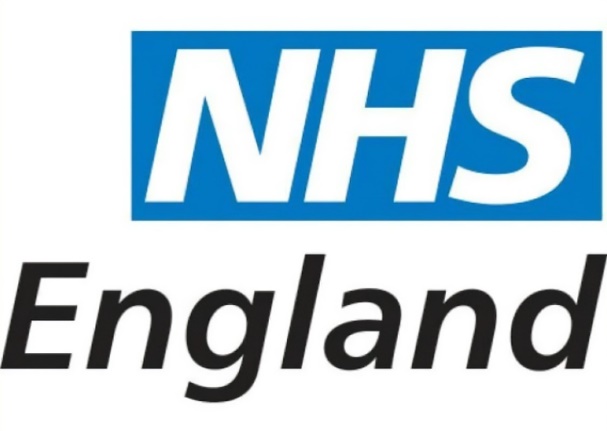 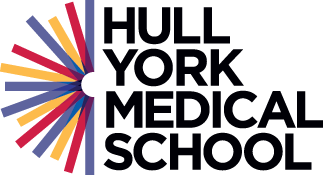 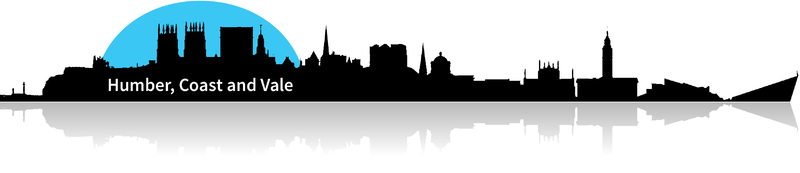 For Newly Qualified GPs (within 2 Years post-CCT)
Supports personal development, continued learning and development of skills
Enables time embedding into practice
Promotes job satisfaction and retention
Practices employ and receive reimbursement for educational & fellowship sessions
Priority places to the most under-doctored areas
Structure - 8 Session per week GP post – within the first 2 years post CCT:
5 Clinical Sessions
1 PDP Session
1 Catalyst Educational Session
1 Fellowship Session
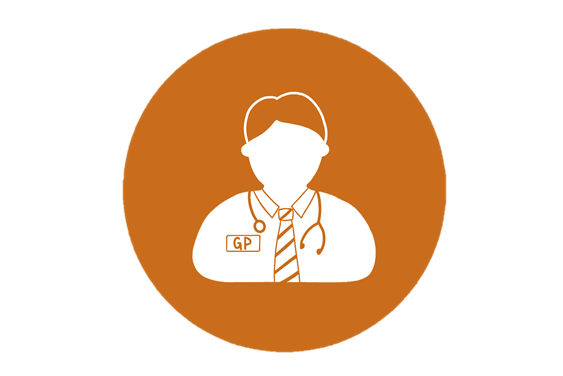 Practice Funding
Reimbursement for release of time will be provided to the practice, totalling £20,000 per year:
£10,000 to cover release for 1 session per week Catalyst Educational Sessions
£10,000 to cover release for 1 session per week Enhanced Fellowship work
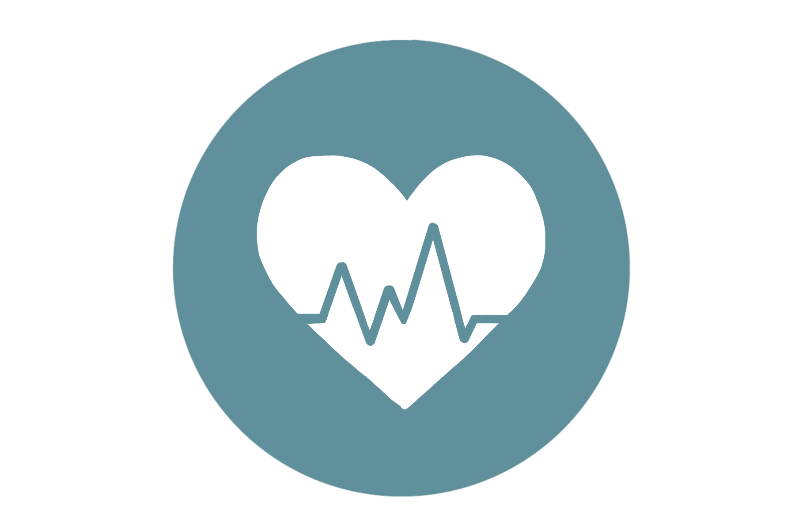 NEXT STEPS
Practice
Email training Hub: training@haxbygroup.co.uk  link to live advert or job description By 25th of February. The training hub will collate and share with Fellows.
Fellows 
Follow up email will be circulated with registration form and next steps to sign up to the fellowship programme.